Vida moldada em Cristo e discurso inspirado no Espírito
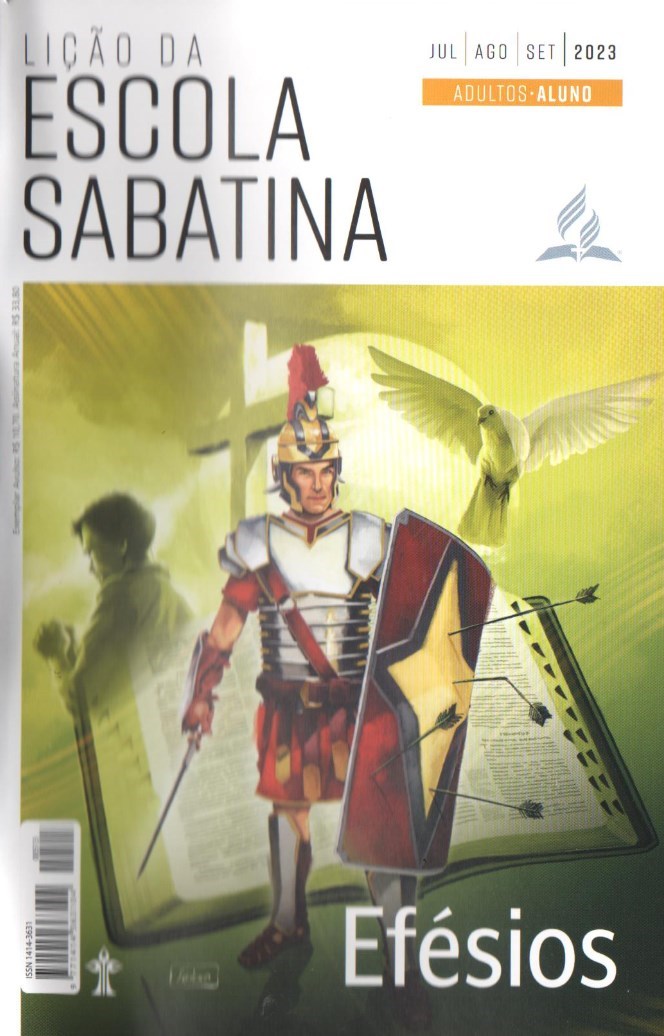 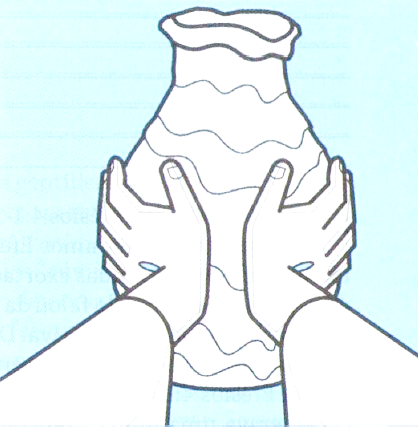 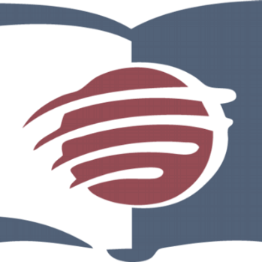 LIÇÃO 08
VERSO PARA MEMORIZAR: "Quanto à maneira antiga de viver, vocês foram instruídos a deixar de lado a velha natureza, que se corrompe segundo desejos enganosos, a se deixar renovar no espírito do entendimento de vocês, e a se revestir da nova natureza, criada segundo Deus, em justiça e retidão procedentes da verdade" (Ef 4:22-24).
08
LEITURAS DA SEMANA: Ef 4:17-32; Cl 3:1-17; Zc 3:3-5; 8:16; Is 63:10; Rm 8:16, 26, 27
design Neemias Lima
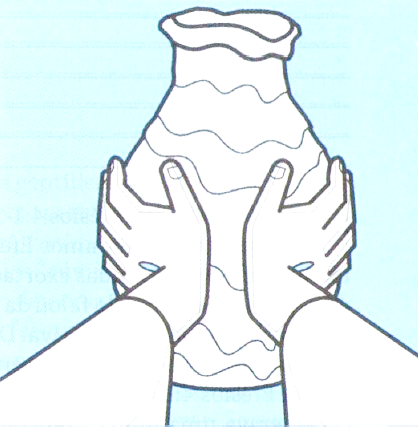 INTRODUÇÃO
Sábado
LIÇÃO 08
- Em Efésios 4:17-32, Paulo afirmou que os crentes foram transformados. Deixaram de lado o antigo eu e se revestiam da nova identidade, algo parecido com a mudança de José. Porém, não foi uma mera transformação externa. Ela inclui deixar-se “renovar no espírito do entendimento” (Ef 4:23), trazendo para a vida “justiça e retidão procedentes da verdade” (Ef 4:24). Essa é a transformação mais importante.
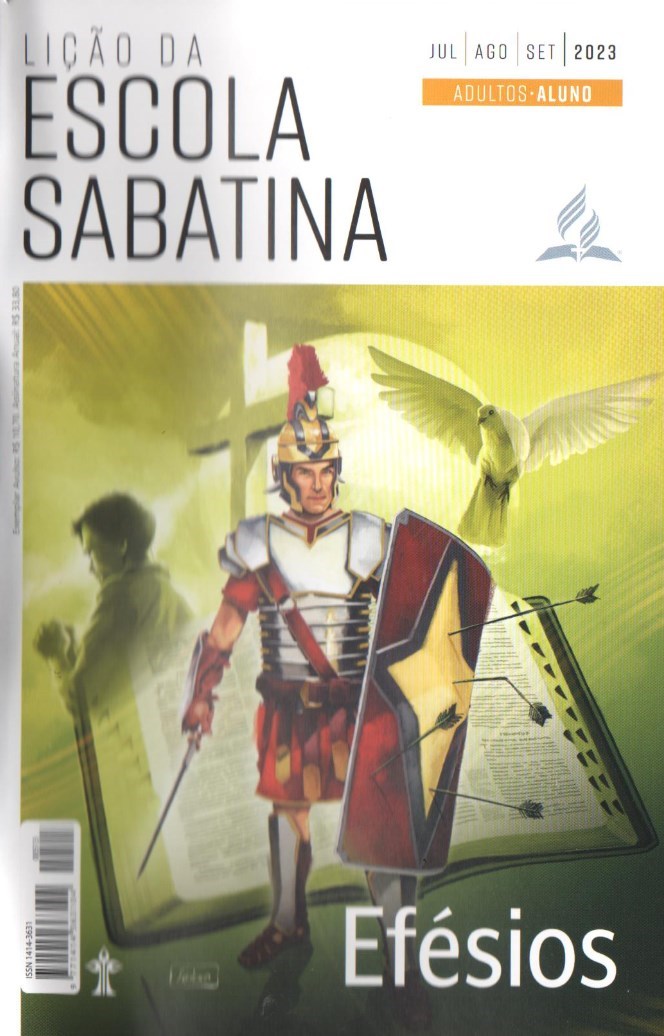 LEITURAS DA SEMANA: Ef 4:17-32; Cl 3:1-17; Zc 3:3-5; 8:16; Is 63:10; Rm 8:16, 26, 27
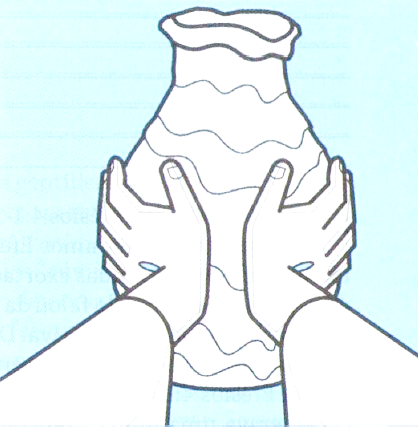 A espiral descendente do pecado
Domingo
PERGUNTAS:
LIÇÃO 08
1. Compare Efésios 4:17-32 com Colossenses 3:1-17. Como Paulo defendia que os crentes vivessem a fim de incentivar a unidade da igreja?










Qual foi sua própria experiência com o poder do pecado de arrastar uma pessoa para baixo, na espiral descendente de uma vida cada vez mais escravizada no pecado?
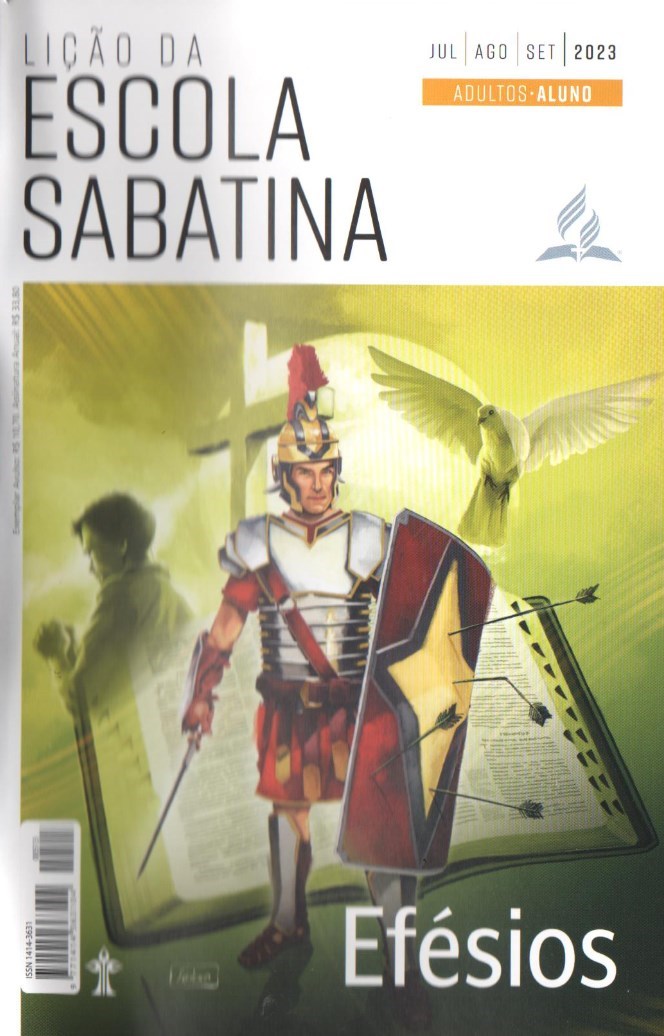 LEITURAS DA SEMANA: Ef 4:17-32; Cl 3:1-17; Zc 3:3-5; 8:16; Is 63:10; Rm 8:16, 26, 27
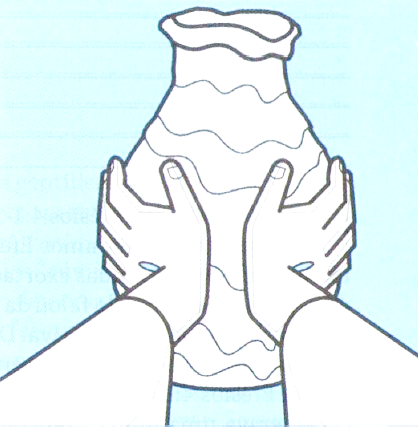 A espiral descendente do pecado
Domingo
COMENTÁRIOS:
LIÇÃO 08
- Paulo não estava preocupado apenas com pecados ou comportamentos específicos dos gentios, mas com o padrão de comportamento que exibiam, uma trajetória descendente nas garras do pecado. No centro de Efésios 4:17-19 está um retrato de uma espiritualidade insensível: “na vaidade dos seus próprios pensamentos, tendo o seu entendimento obscurecido, separados da vida que Deus concede” (Ef 4:17, 18). Essa espiritualidade insensível é a fonte do entendimento obscurecido destacado no início da passagem (“por causa da ignorância em que vivem, pela dureza do seu coração. Tendo-se tornado insensíveis”; Ef 4:18, 19) e da prática sexual depravada sublinhada no fim (“se entregaram à libertinagem para, de forma desenfreada, cometer todo tipo de impureza”; Ef 4:19). Afastados de Deus, eles não sabiam como viver e, separados de Sua graça salvadora, continuavam em uma espiral descendente de pecado e depravação.
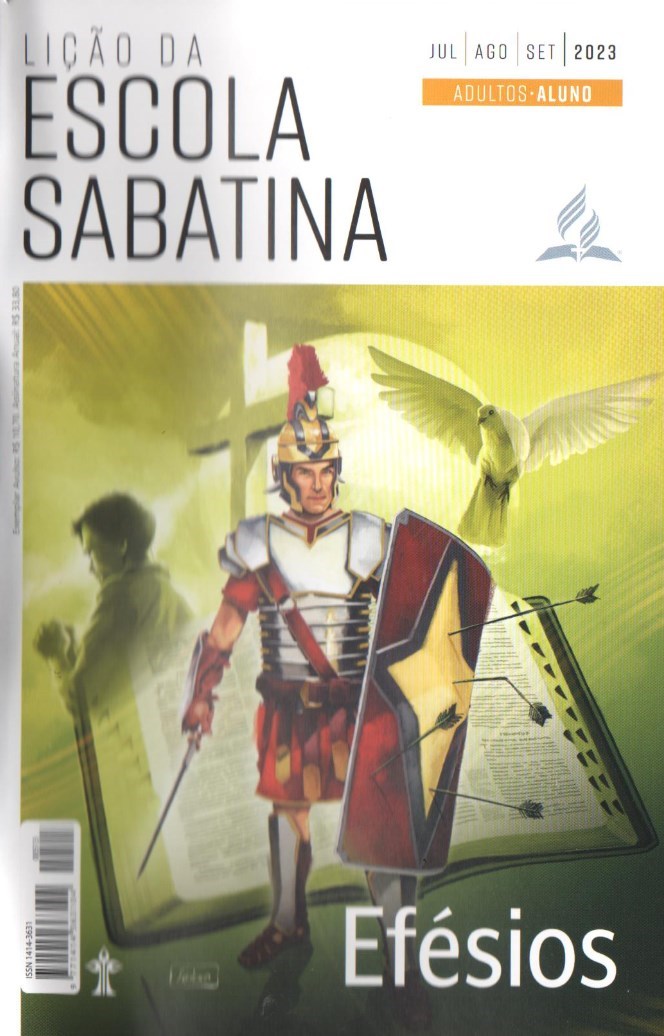 LEITURAS DA SEMANA: Ef 4:17-32; Cl 3:1-17; Zc 3:3-5; 8:16; Is 63:10; Rm 8:16, 26, 27
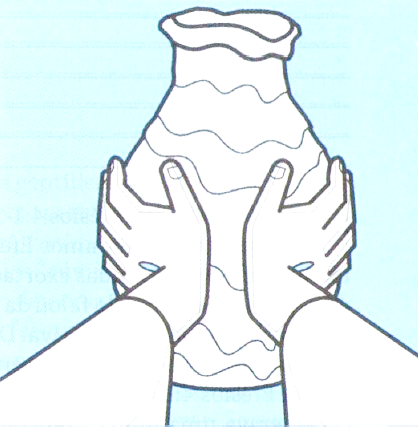 Uma dramática mudança de roupa
Segunda
PERGUNTAS:
LIÇÃO 08
2. Ao recontar a história da conversão de seu público, que ponto essencial Paulo queria transmitir? Ef 420-24











Qual é a diferença crucial entre aprender sobre Cristo e aprender a conhecer a Cristo?
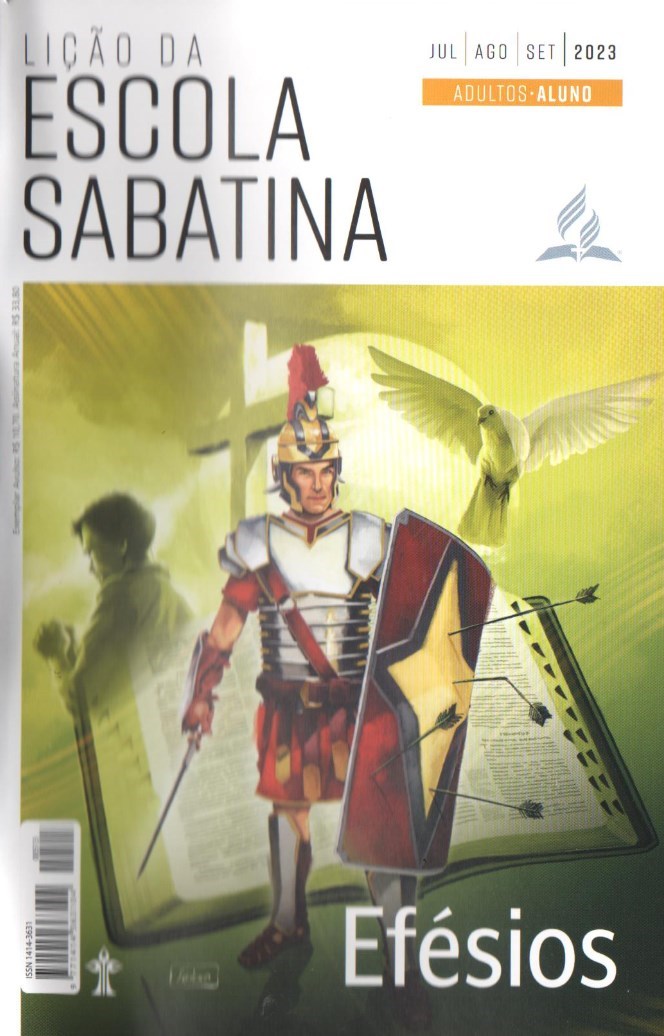 LEITURAS DA SEMANA: Ef 4:17-32; Cl 3:1-17; Zc 3:3-5; 8:16; Is 63:10; Rm 8:16, 26, 27
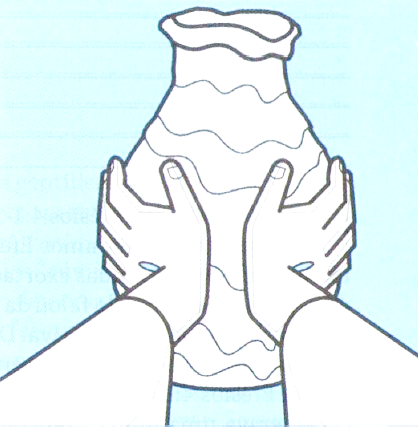 Uma dramática mudança de roupa
Segunda
COMENTÁRIOS:
LIÇÃO 08
Depois de descrever a antiga existência gentílica deles (Ef 4:17-19), Paulo não disse: “Não foi assim que vocês aprenderam sobre Cristo.” Em vez disso, exclamou: “Não foi assim que vocês aprenderam de Cristo”! (Ef 4:20). Comentando que os destinatários “ouviram” e foram “Nele” instruídos (Ef 4:21), ou “por Ele” (NVI), Paulo defendeu ainda a adoção de uma vida moldada em Cristo com a expressão “segundo é a verdade em Jesus”. Para Paulo, o despertar da fé tem a ver com uma conexão com Cristo, tão vivida e real que pode ser descrita como “aprender de Cristo”. Reconhecemos que o Jesus ressuscitado e exaltado está vivo e presente. Somos moldados por Seus ensinamentos e exemplo e somos leais a Ele como nosso Senhor. Abrimos nossa vida para Sua orientação e direção por meio do Espírito e da Palavra. Paulo imaginava que a mudança de vida seria tão perceptível quanto o ato de trocar um conjunto de roupas por outro no contexto do primeiro século.
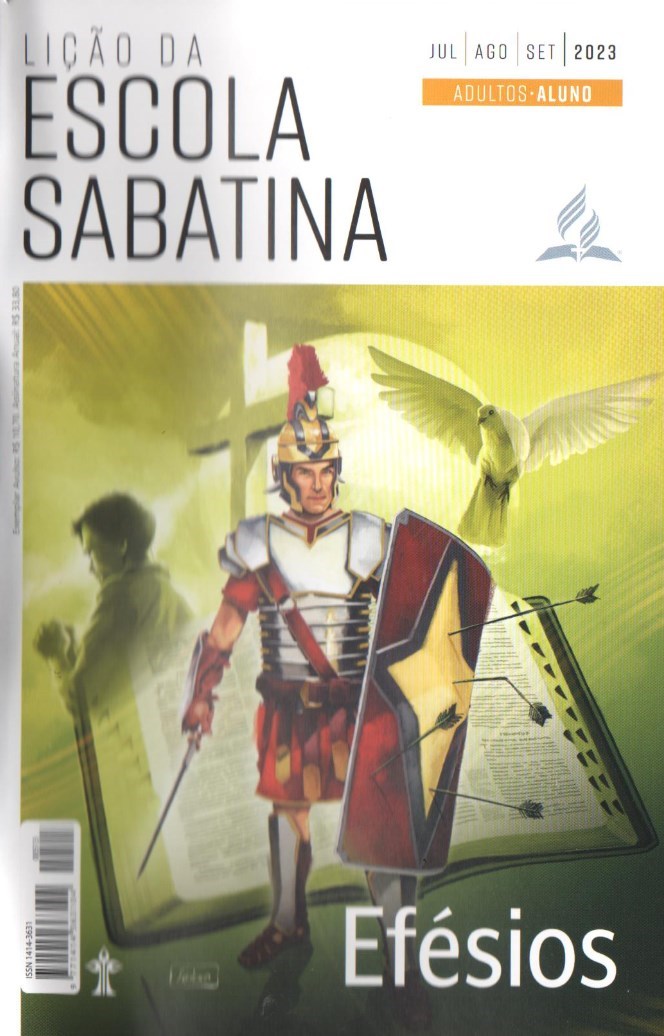 LEITURAS DA SEMANA: Ef 4:17-32; Cl 3:1-17; Zc 3:3-5; 8:16; Is 63:10; Rm 8:16, 26, 27
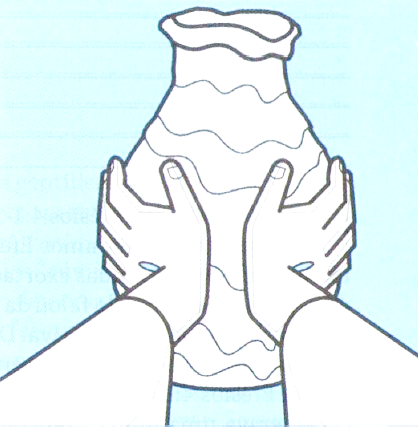 Discurso cheio de graça que edif ica a unidade
Terça
PERGUNTAS:
LIÇÃO 08
3. Qual dos conselhos de Paulo a respeito do uso da fala você considera mais importante? Por quê? Ef 425-29
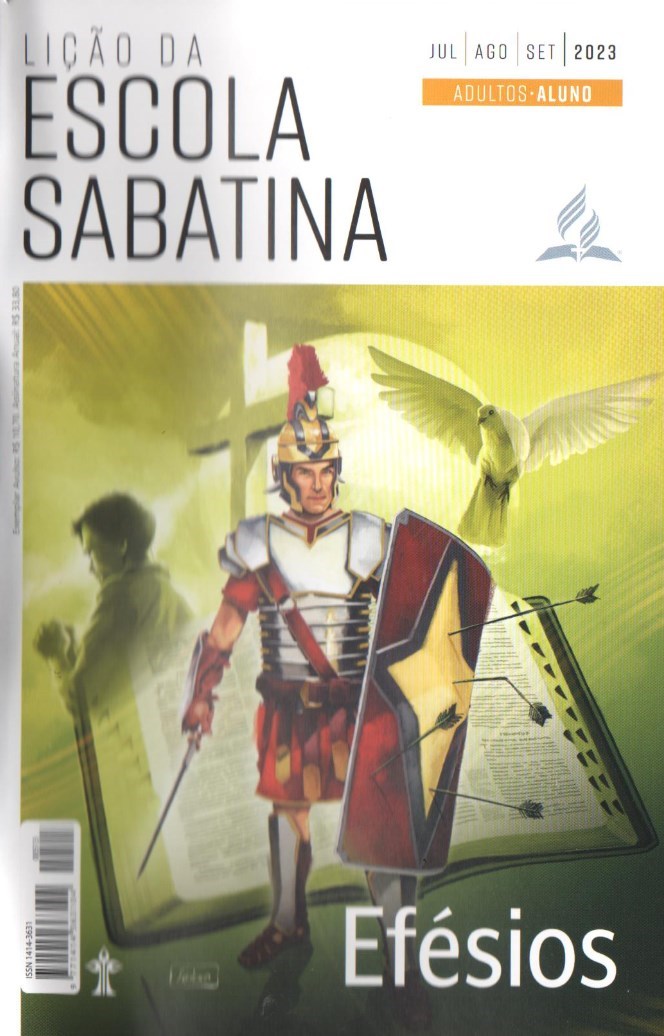 LEITURAS DA SEMANA: Ef 4:17-32; Cl 3:1-17; Zc 3:3-5; 8:16; Is 63:10; Rm 8:16, 26, 27
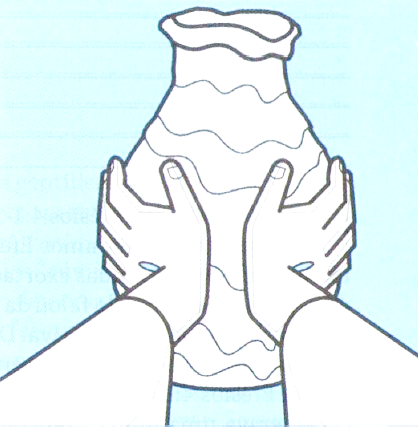 Discurso cheio de graça que edif ica a unidade
Terça
COMENTÁRIOS:
LIÇÃO 08
- Paulo usou repetidamente uma estrutura interessante em Efésios 4:25-32, que é ilustrada por Efésios 4:25: um comando negativo (“deixando a mentira”); em seguida um comando positivo (“que cada um fale a verdade com o seu próximo”); e, depois, uma lógica (“porque somos membros do mesmo corpo”, o que parece significar “porque somos membros de um corpo e assim relacionados uns com os outros como partes desse corpo”). A exortação “que cada um fale a verdade” não é um convite para confrontar os outros com uma recitação agressiva dos fatos. Paulo fez alusão a Zacarias 8:16, que exorta a falar a verdade como uma forma de promover a paz. Paulo imaginou a expressão negativa sendo não apenas detida, mas também trocada por uma declaração que exibisse três critérios: (1) “boa para edificação”, (2) “conforme a necessidade” e (3) “transmita graça aos que ouvem” (Ef 4:29). Ah, se todas as nossas palavras fossem assim!
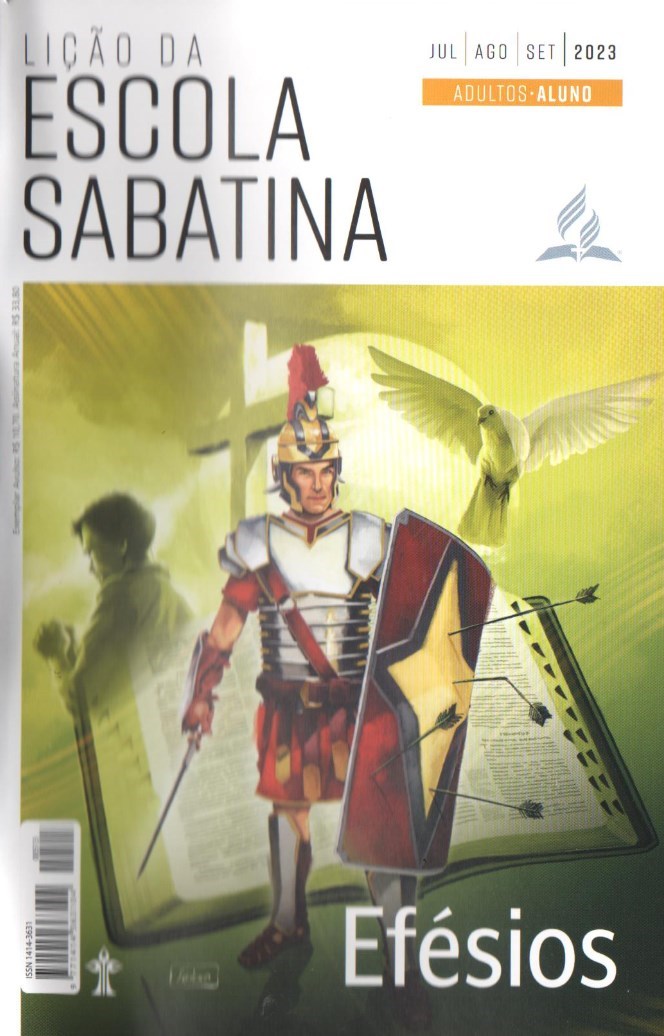 LEITURAS DA SEMANA: Ef 4:17-32; Cl 3:1-17; Zc 3:3-5; 8:16; Is 63:10; Rm 8:16, 26, 27
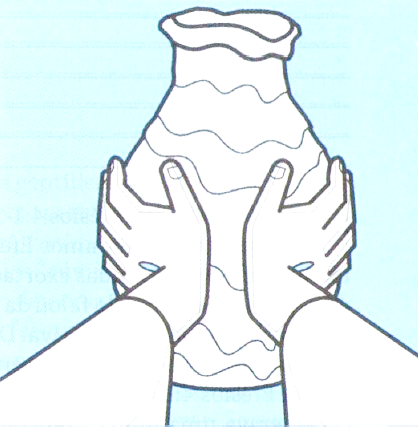 O Espírito Santo na vida do crente
Quarta
PERGUNTAS:
LIÇÃO 08
4. Ao discutir os pecados da fala, que exortação Paulo compartilhou sobre a presença do Espírito Santo com os crentes? Ef 4:30









O "Espírito Santo" vive em contato tão estreito conosco que nossas ações O afetam. Um membro da Divindade tem um relacionamento duradouro conosco, que nos sela até o fim dos tempos. Qual deve ser nossa resposta de fé a essa incrível verdade?
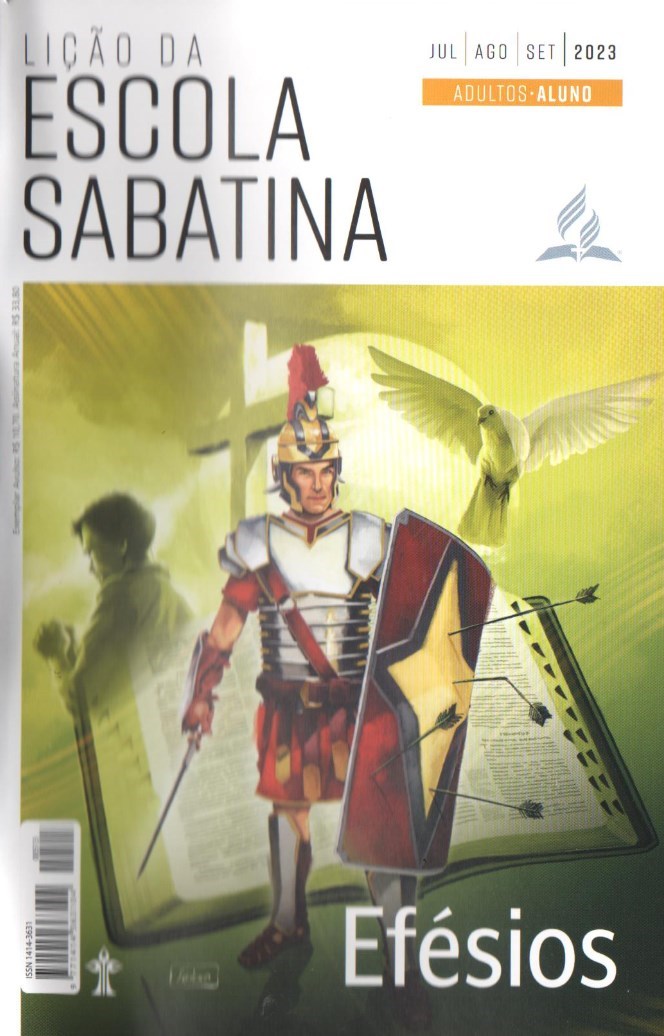 LEITURAS DA SEMANA: Ef 4:17-32; Cl 3:1-17; Zc 3:3-5; 8:16; Is 63:10; Rm 8:16, 26, 27
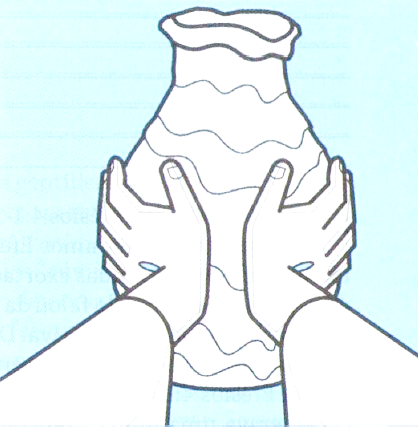 O Espírito Santo na vida do crente
Quarta
COMENTÁRIOS:
LIÇÃO 08
- Paulo enfatizou a divindade do “Espírito Santo de Deus” e Sua personalidade, retratando-0 como entristecido (Rm 8:16, 26, 27; ICo 2:10, 13; 12:11; G1 5:17,18).
Devemos ter cuidado ao falar sobre o mistério da Divindade. O Espírito é ao mesmo tempo um com o Pai e o Filho e distinto Deles. “O Espírito tem Sua própria vontade e escolhe de acordo com ela. Ele pode ser entristecido e blasfemado. Tais expressões não são adequadas para um meço poder ou influência. Elas são características de uma pessoa. Então, o Espírito é uma pessoa como você e eu? Não. Usamos a terminologia humana limitada para descrever o divino, e o Espírito é algo é que o ser humano jamais será” (Paul Petersen, God in 3 Persons - In the New Testament [Silver Spring, MD: Biblical Research Institute, 2015], p. 20).
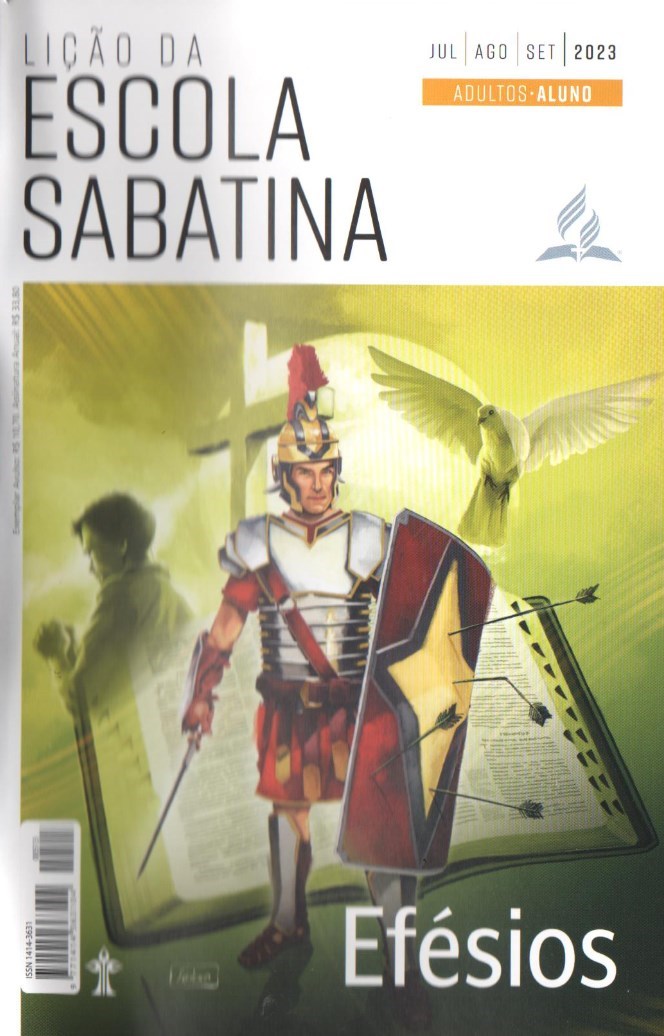 LEITURAS DA SEMANA: Ef 4:17-32; Cl 3:1-17; Zc 3:3-5; 8:16; Is 63:10; Rm 8:16, 26, 27
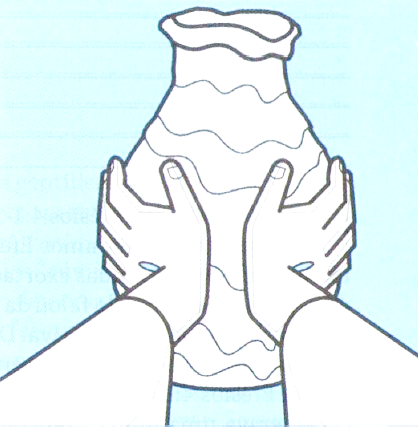 Bondade (não amargura)
Quinta
PERGUNTAS:
LIÇÃO 08
5. À luz da volta de Cristo, quais atitudes e comportamentos relacionados à fala devem ser descartados e quais devem ser adotados? Ef 4:31,32











Pense no poder de suas palavras. Como usá-las para edificar e encorajar a fé?
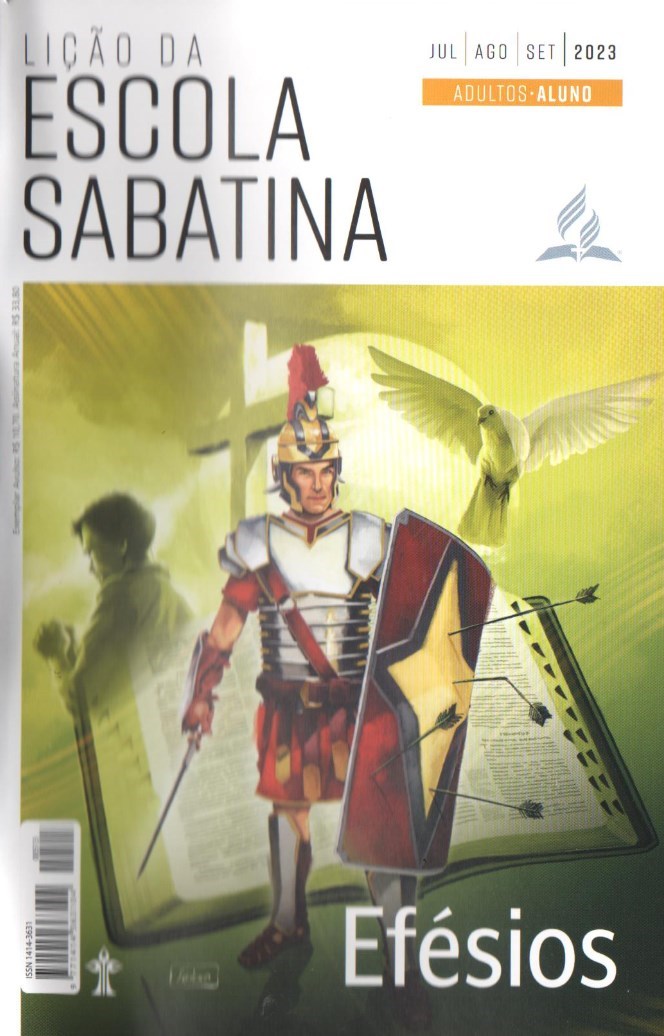 LEITURAS DA SEMANA: Ef 4:17-32; Cl 3:1-17; Zc 3:3-5; 8:16; Is 63:10; Rm 8:16, 26, 27
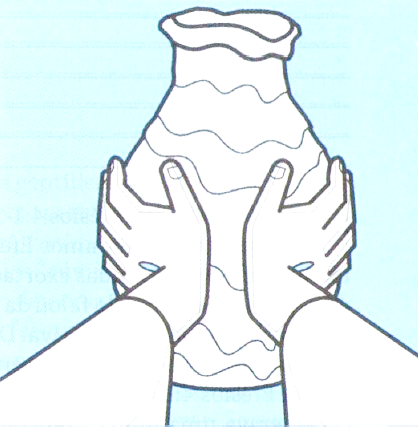 Bondade (não amargura)
Quinta
COMENTÁRIOS:
LIÇÃO 08
Na exortação final de Efésios 4:17-32, Paulo outra vez apresentou uma ordem negativa, a qual identifica seis vícios que não devem existir entre os cristãos (Ef 4:31), uma ordem positiva para ser bondosos, compassivos e perdoadores (Ef 4:32) e uma lógica. Os crentes devem perdoar uns aos outros “como também Deus, em Cristo”, os perdoou (Ef 4:32). A lista de seis vícios começa e termina com termos gerais, abrangentes, “qualquer amargura” e “qualquer maldade”. Entre eles, estão quatro termos adicionais: “indignação”, “ira”, “gritaria” e “blasfêmia” (Ef 4:31). O discurso do mal, porém, mais do que suprimido, deve ser substituído. Nossas conversas e atitudes na família de Cristo, e também além dela, não devem se originar da irritação, mas devem ser motivadas pela bondade, ternura e perdão baseado no mais alto padrão de todos, o perdão que Deus estendeu a nós em Cristo (Ef 4:32).
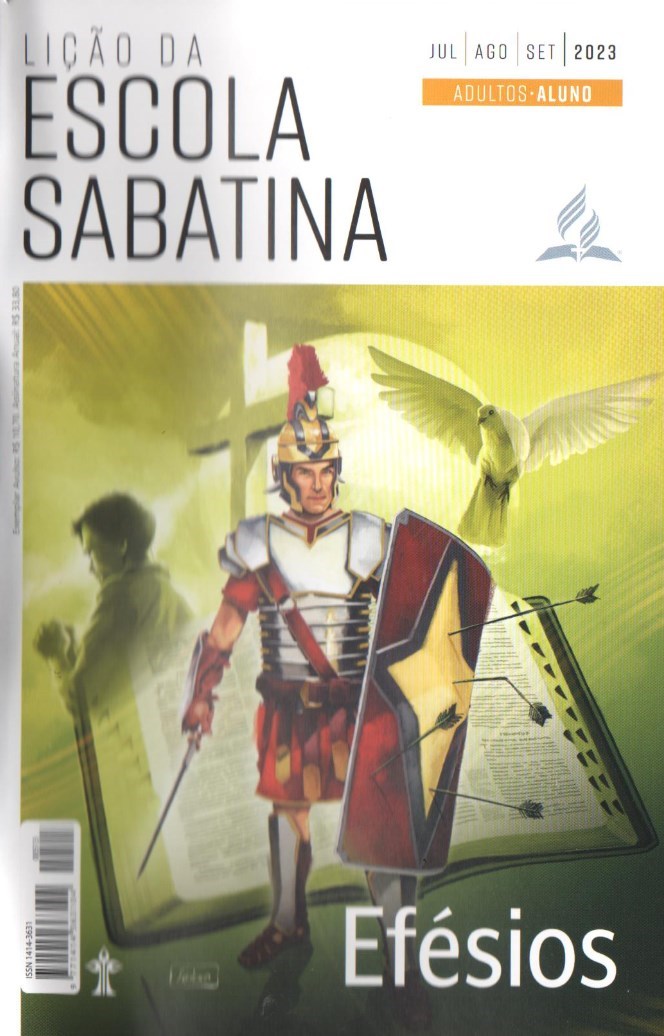 LEITURAS DA SEMANA: Ef 4:17-32; Cl 3:1-17; Zc 3:3-5; 8:16; Is 63:10; Rm 8:16, 26, 27
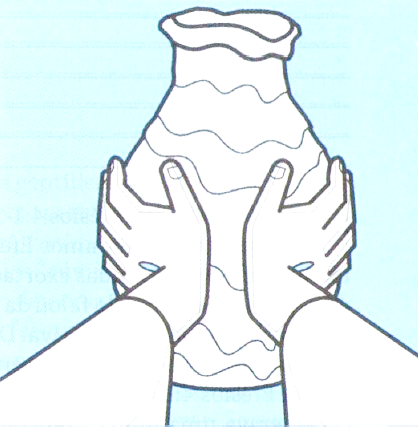 Estudo adicional
Sexta
COMENTÁRIOS:
LIÇÃO 08
Como sua congregação mudaria se você e cada membro aceitassem e vivessem um compromisso que consistisse em declarações como as seguintes?
1. Desejo que minha influência dentro da família da Igreja Adventista do Sétimo Dia e além dela seja positiva, edificante e animadora (Ef 4:29).
2. Relembrarei os apelos de Cristo para a unidade e amor. Gastarei mais energia validando os que fazem e dizem coisas boas do que apontando as falhas daqueles que, na minha opinião, estão errados (Jo 13:34,35; 17:20-23; Ef 4:1-6; lTs 5:9-11).
3. Ao discordar de alguém, deixarei claro meu respeito pela pessoa. Crerei na sua integridade e no seu compromisso com Cristo. Não serei ríspido (Ef 4:31, 32).
4. Viverei com alegria, buscando oportunidades de fortalecer e afirmar meus irmãos, enquanto aguardo o retorno de Cristo (Ef 4:29, 30; G1 6:2; Hb 10:24, 25).
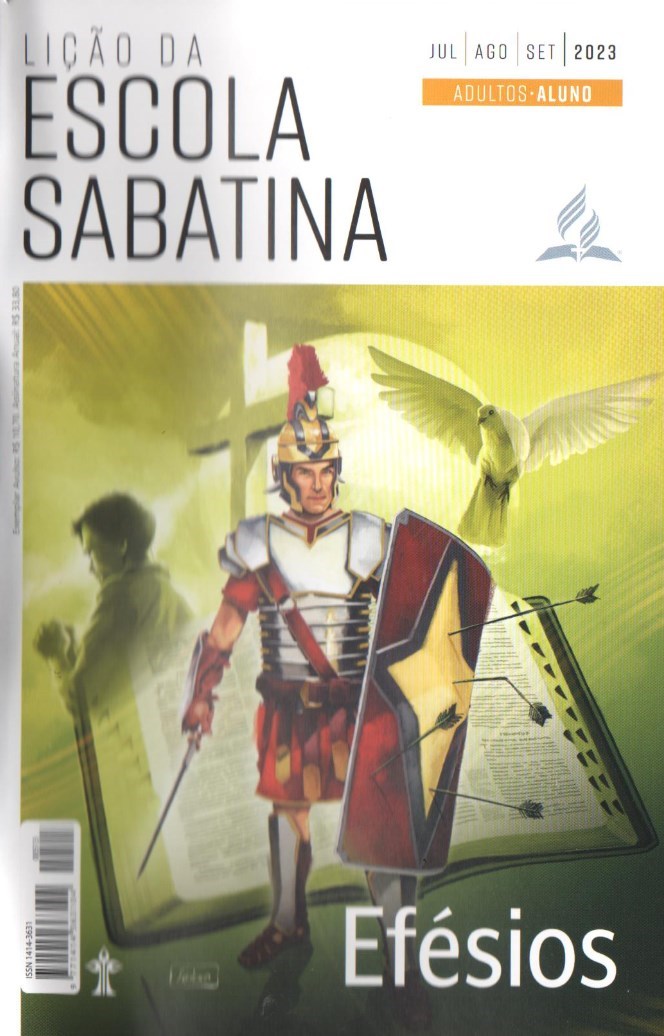 LEITURAS DA SEMANA: Ef 4:17-32; Cl 3:1-17; Zc 3:3-5; 8:16; Is 63:10; Rm 8:16, 26, 27
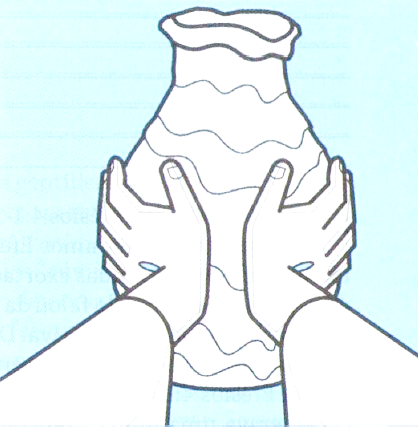 Estudo adicional
Sexta
PERGUNTAS:
LIÇÃO 08
1. Reveja as 11 vezes em Efésios em que Paulo descreveu os três membros da Divindade trabalhando juntos para a salvação da humanidade. O que essa ênfase ensina sobre a Divindade? (Ef 1:3-14; 1:15-23; 2:11-18; 2:19-22; 3:1-13; 3:14-19; 4:4-6; 4:17-24; 4:25-32; 5:15-20; 6:10-20 [“Senhor” em Ef 6:10 se refere a Cristo]).

2.0 conselho sobre o discurso cristão (Ef 4:25-32) se aplica na era da “comunicação mediada por computador”, muitas vezes usada para cyber- bullying e difamação?
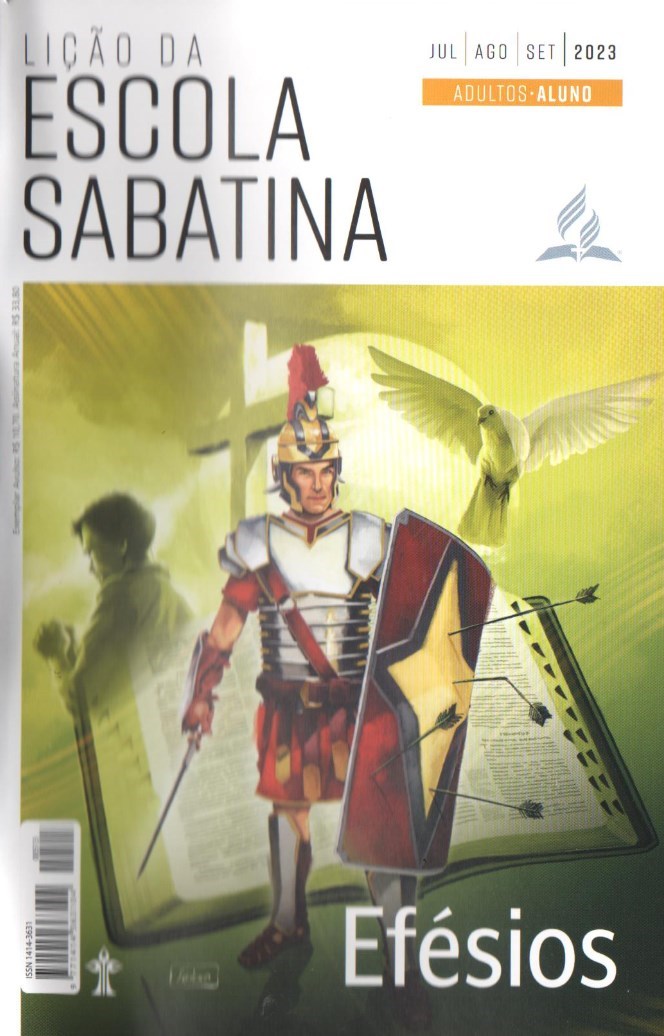 LEITURAS DA SEMANA: Ef 4:17-32; Cl 3:1-17; Zc 3:3-5; 8:16; Is 63:10; Rm 8:16, 26, 27